স্বাগতম
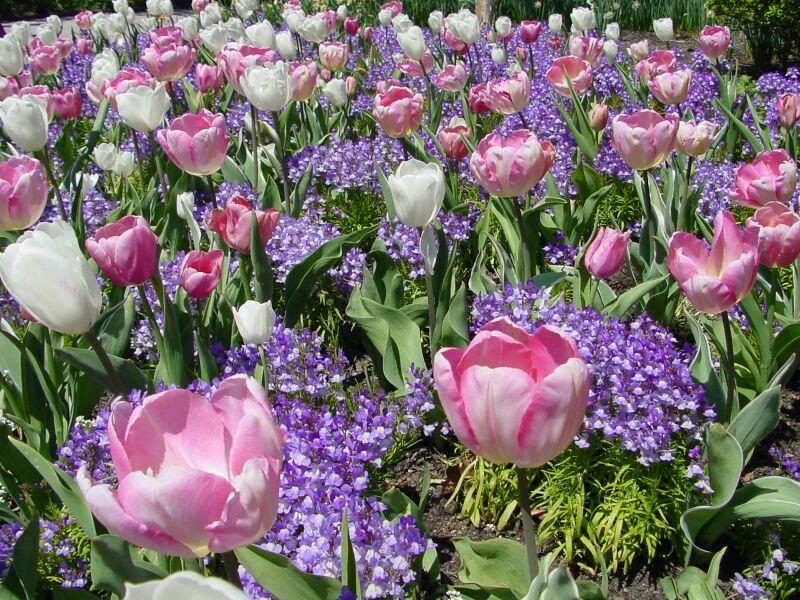 শিক্ষক পরিচিতি
মোঃ টিপু সুলতান
সহঃশিক্ষক
ইসলামাবাদ  দাখিল মাদ্রাসা,নড়াইল।
কিছু নমুনা
সেটের জনক
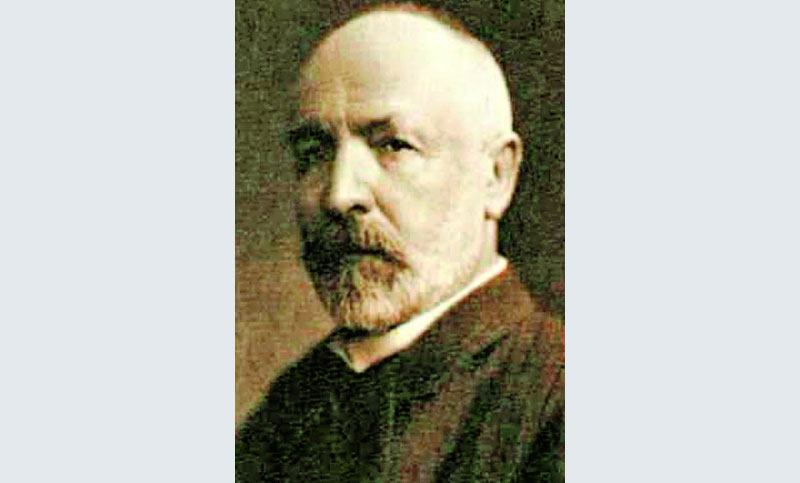 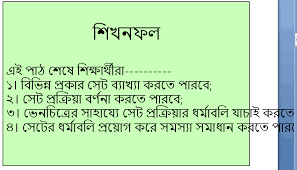 একক কাজ
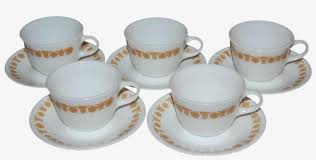 জোড়ায় কাজ
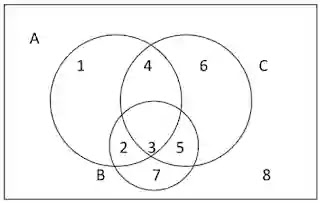 দলীয় কাজ
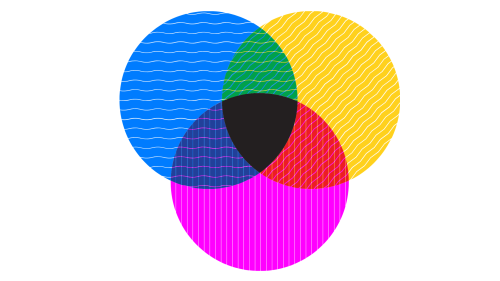 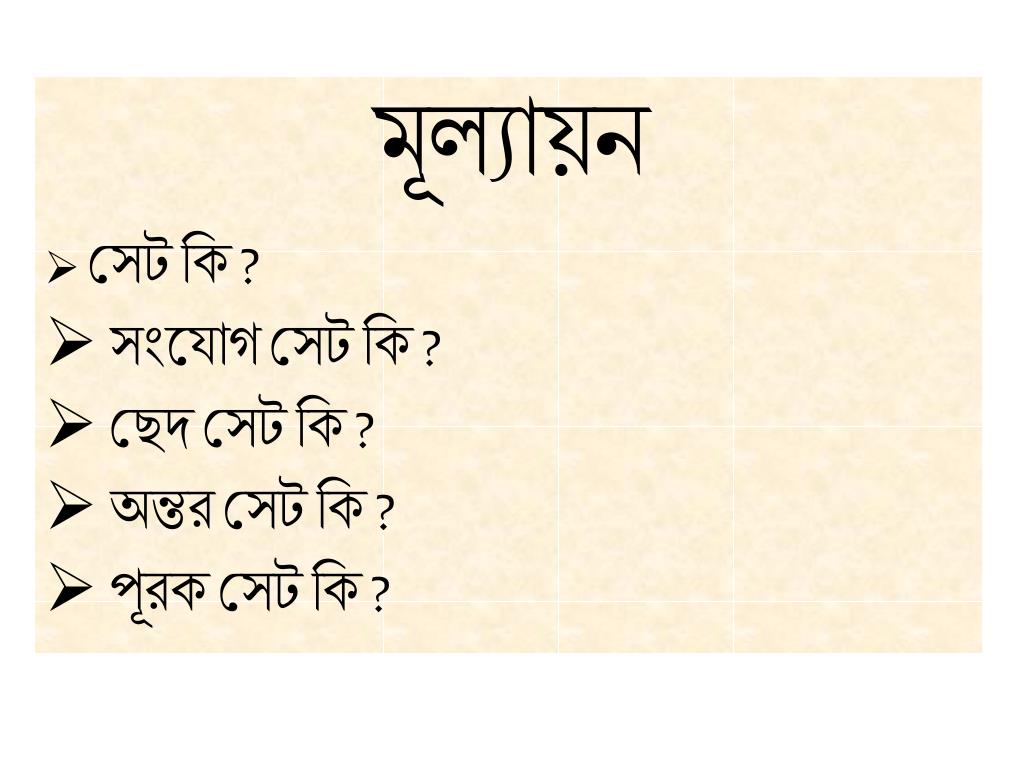 মূল্যায়ন
বাড়ির কাজ
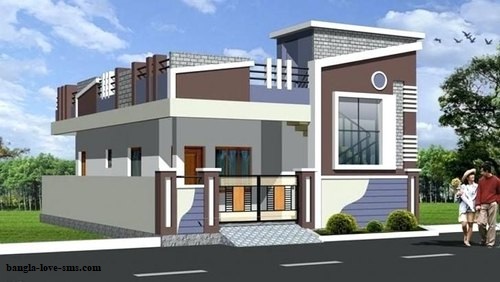 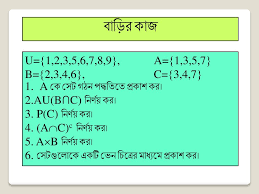 ধন্যবাদ
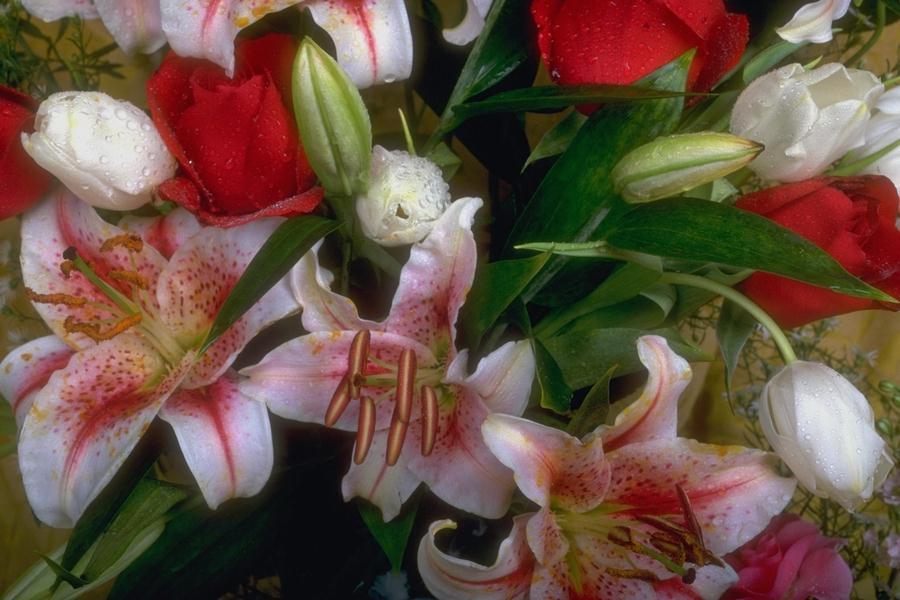